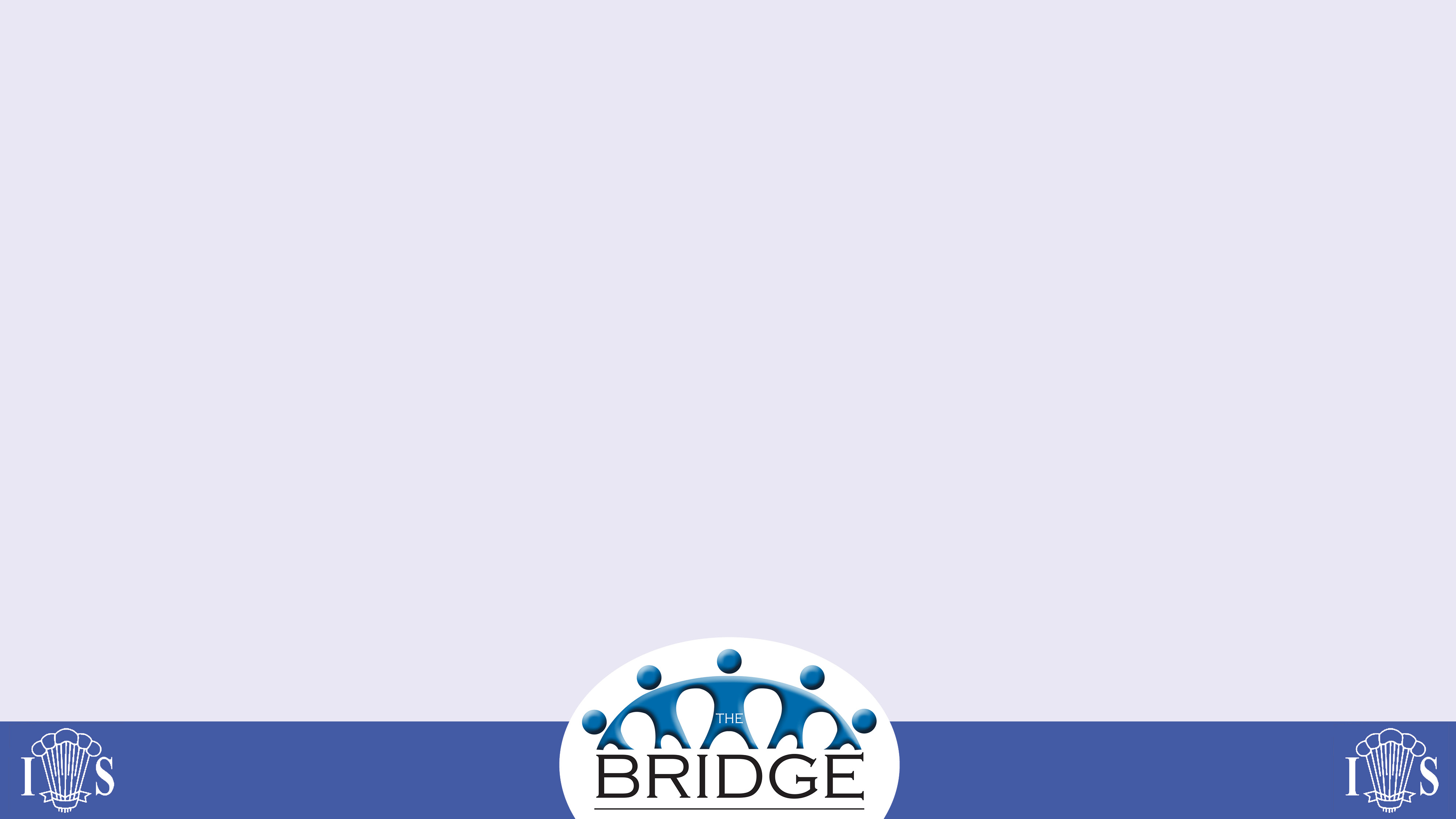 Imberhorne SchoolThe Bridge
Timeline
Sept 2020 – July 2021 – two bespoke classrooms created but no staffing. Supported two students in long term. One learning mentor in short term
Nov 2021 – one learning mentor appointed for long term worked for 6 weeks and left
Jan 2022 until present – additional learning mentor 3 days short term, LSA for long term 5 days a week
Sept 2022 – 2 LSA’s +  2 learning mentors
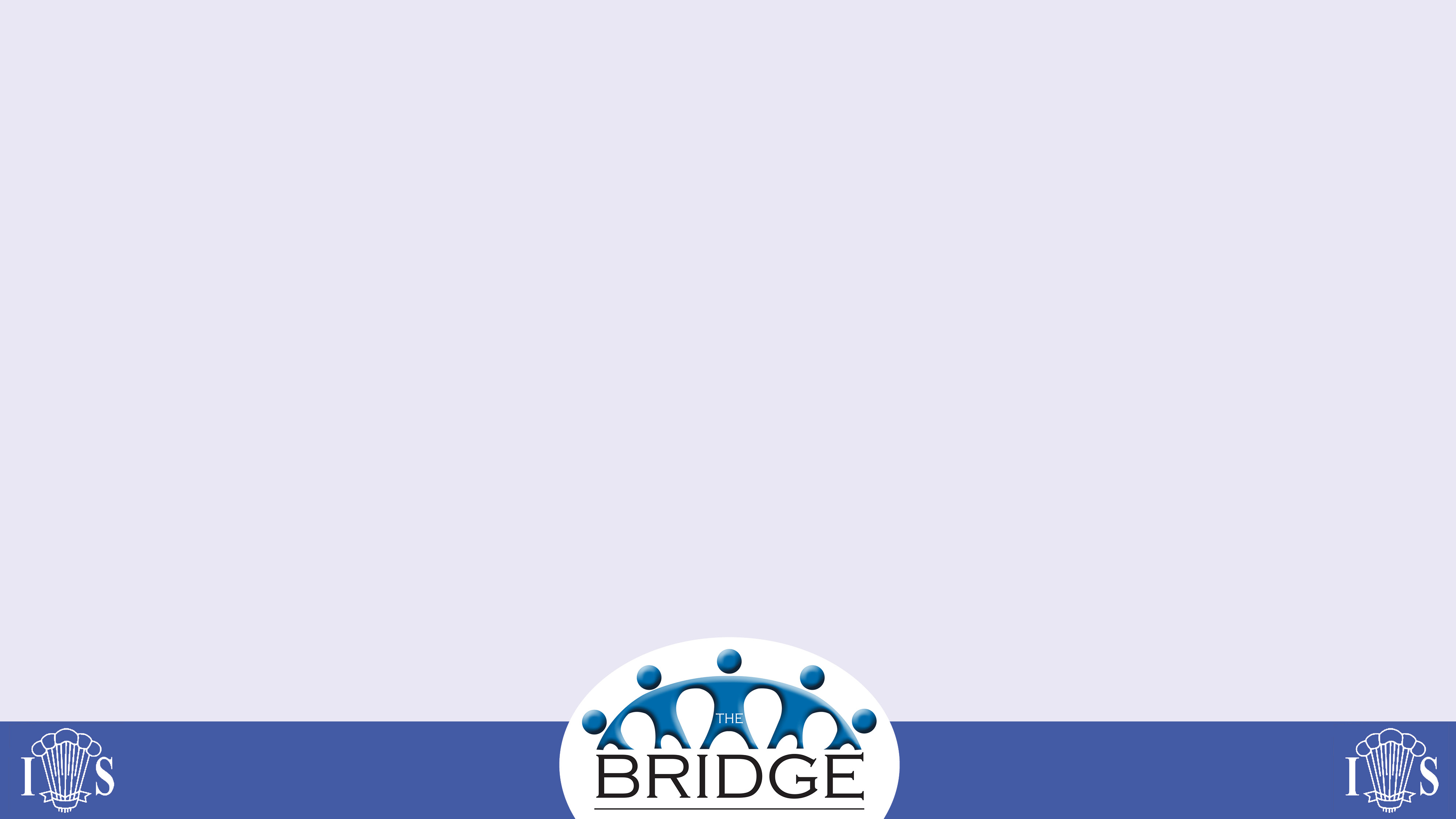 The Bridge
Short term – students requiring time to reset their behaviour. A mixture of upper and lower school students.

Long term – Students needing  time working outside the classroom for either short periods ( one week) or longer periods. Some students only attend the bridge and others attend the bridge alongside their classroom
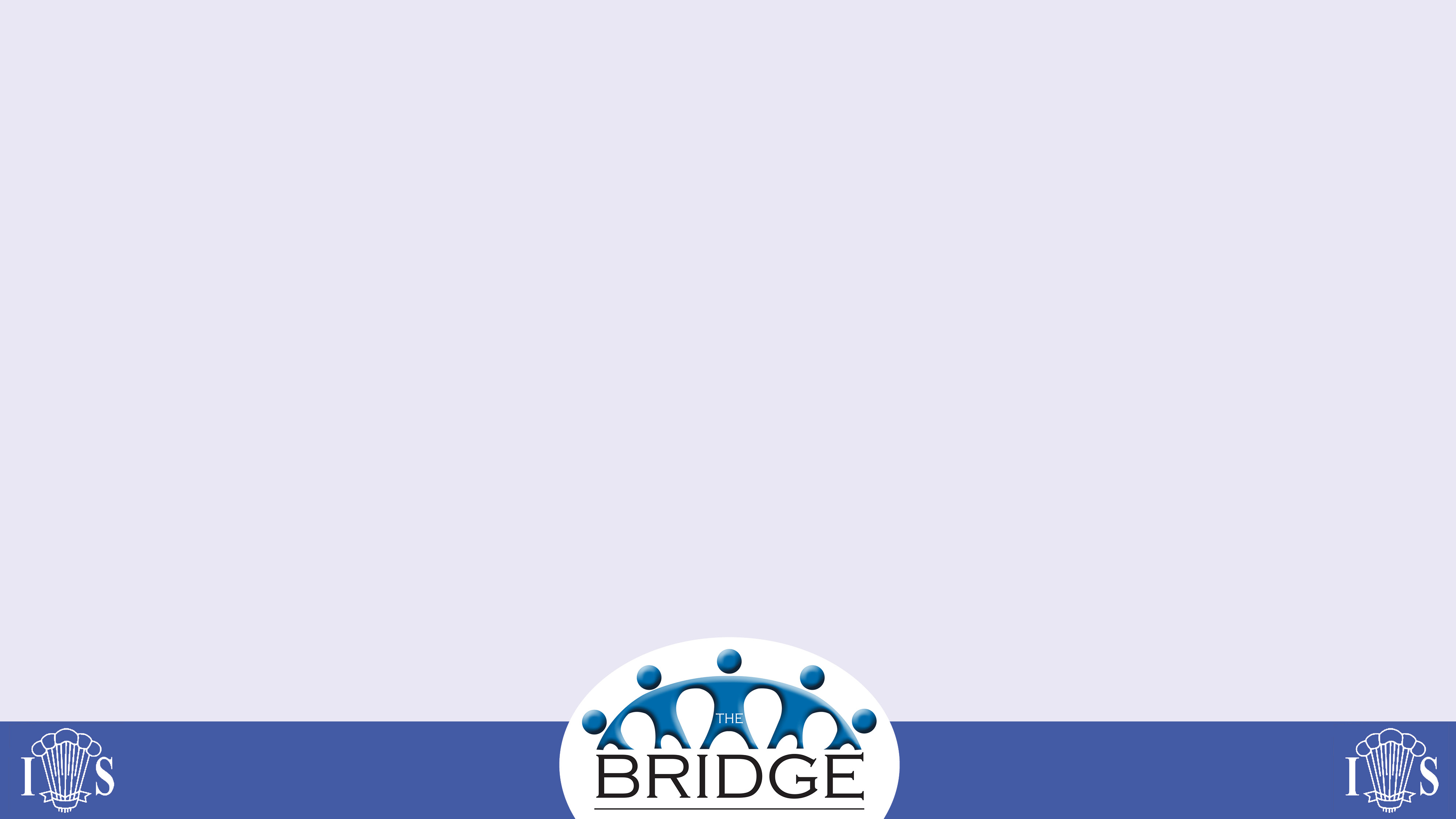 Short term placements
 
HOY and SLT decide on students attending the bridge
 
Students work in this space when they have struggled to manage the demands of school. This gives them time to reset.
Normally placements are one day but this can be extended.
Day finishes at 4pm
Support of learning mentor to help with  work
Time for reflection
Support if necessary to help students re adjust to lessons – students who are placed for a week
Long term placements
 
HOY and SLT team will discuss appropriateness of  placements with students and parents 
 
Part time or full time placements
Students struggling with the challenges of school or specific subjects
Support of an LSA , some teaching staff and learning mentor.
Career advice  provided
Bespoke timetables and support offered to meet individual needs.
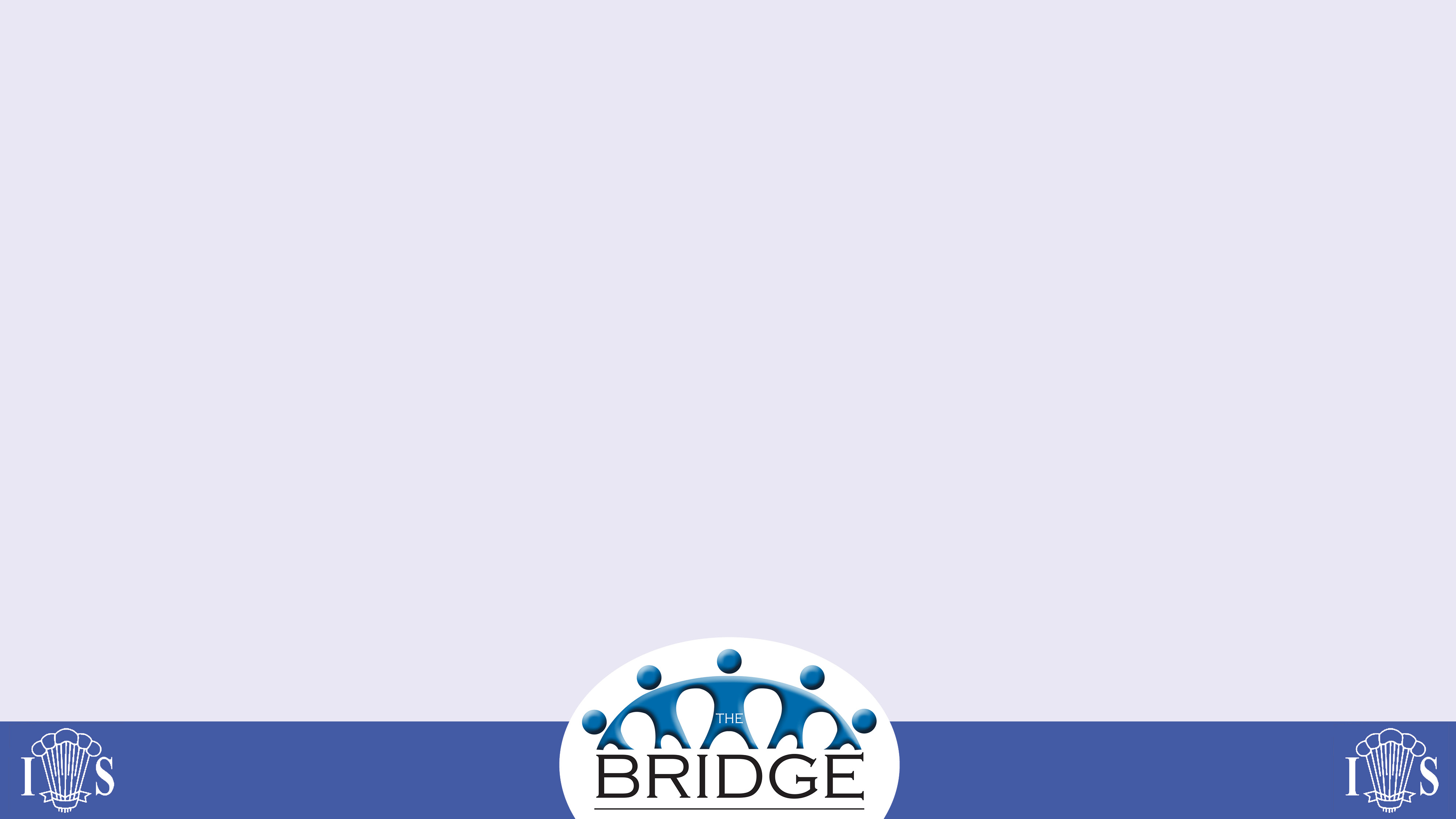 Short term placements
Yr7 - 30
Yr8 – 43
Yr9 - 58
Yr10 - 70
Yr11 – 44
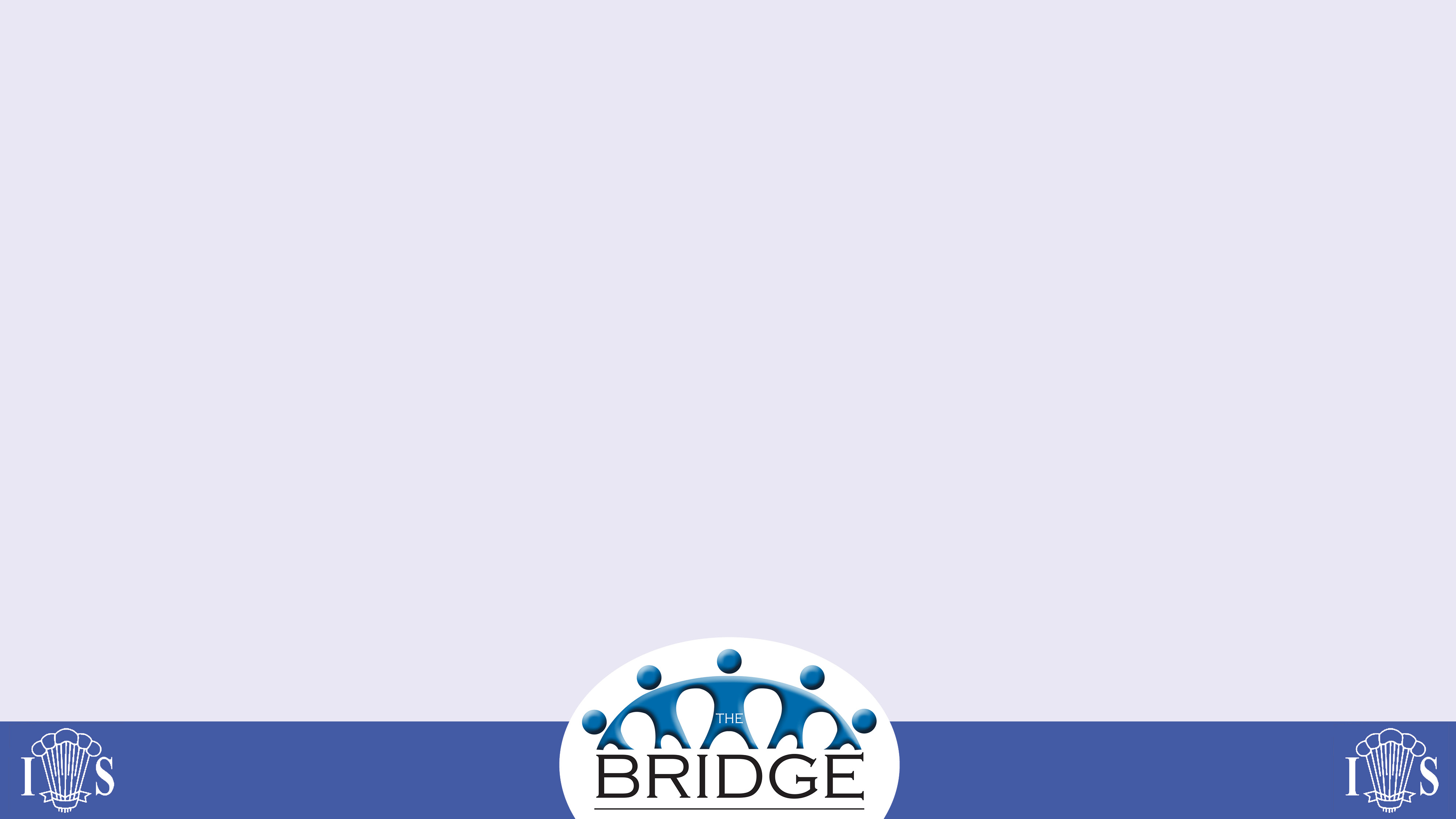 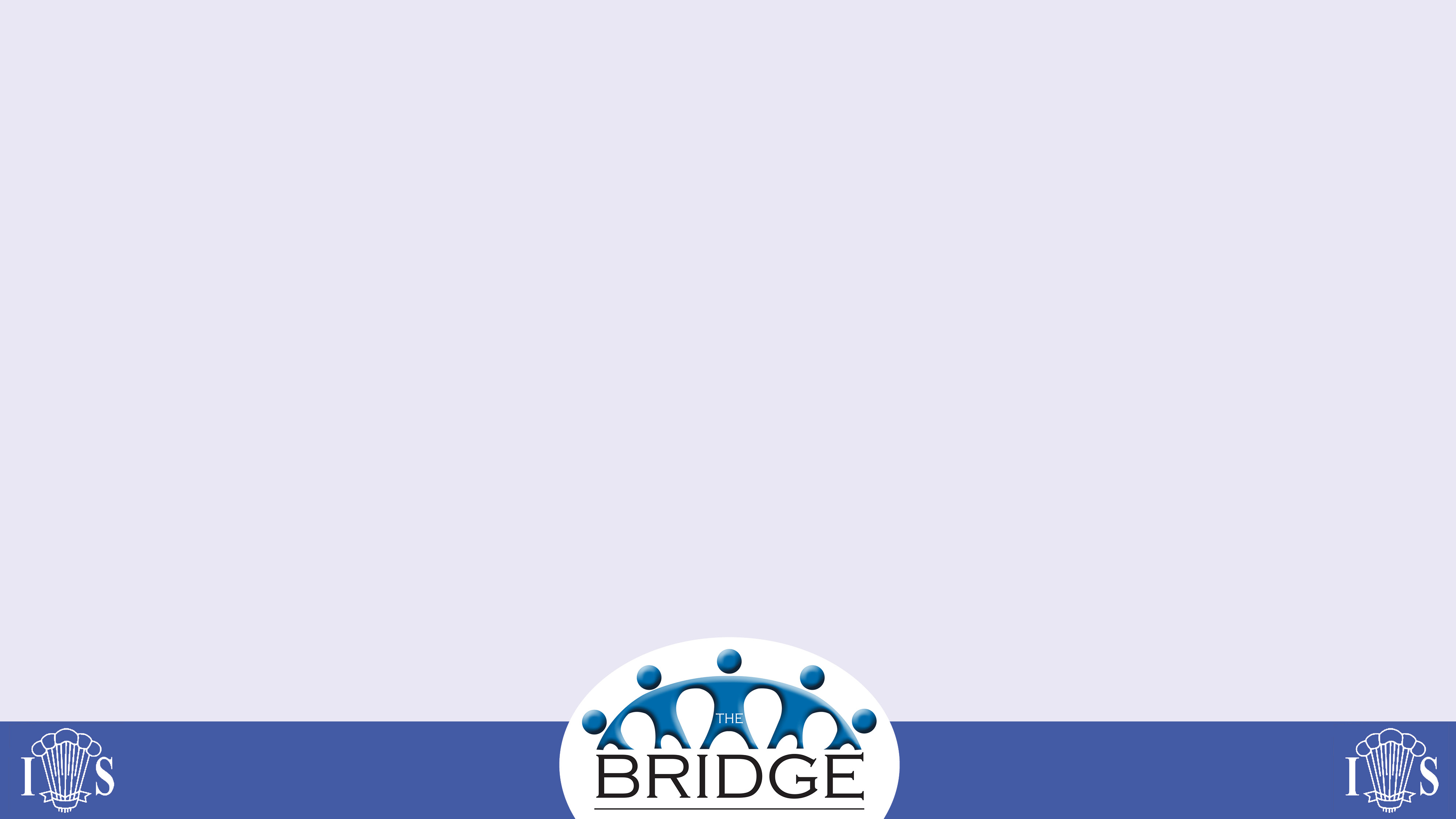 Long term students
25 in total
3 KS3
5 EBSA
4 on social care plans
4 PP
6 SEND ( 3 EHCP )
3 EAL ( 2 Afghan refugees)
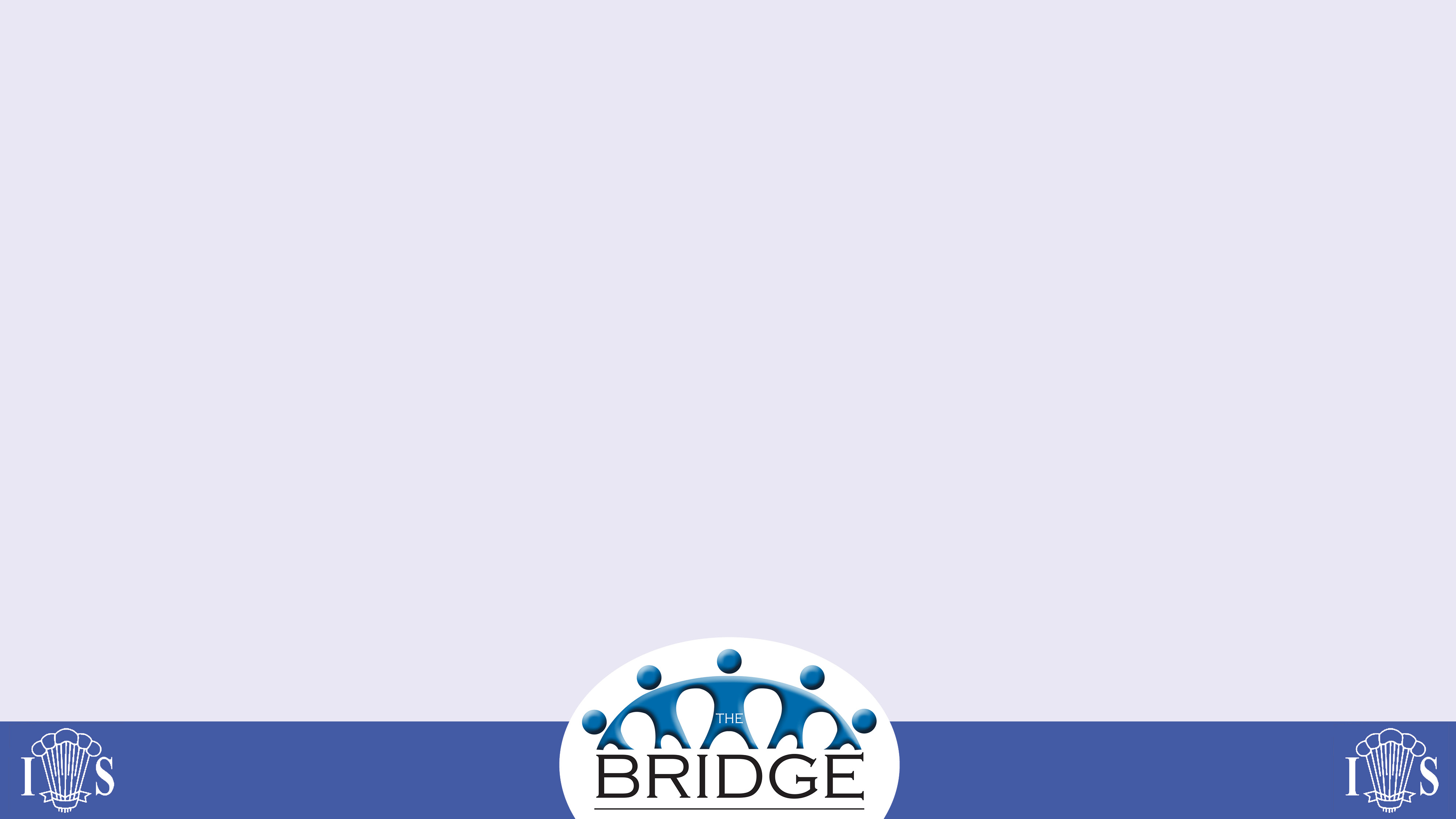 Impact – long term students
Reduced number of suspensions

Avoided a PEX for a Y10 student

Student resilience surveys – initial survey compared with final review. This data will be very interesting.

Supporting an increased number of students helping them to access school

Parents views
“ without the bridge I don’t know what we would have done. You have changed her life”

“ I just wish this had been available earlier. We love Miss Hannam”
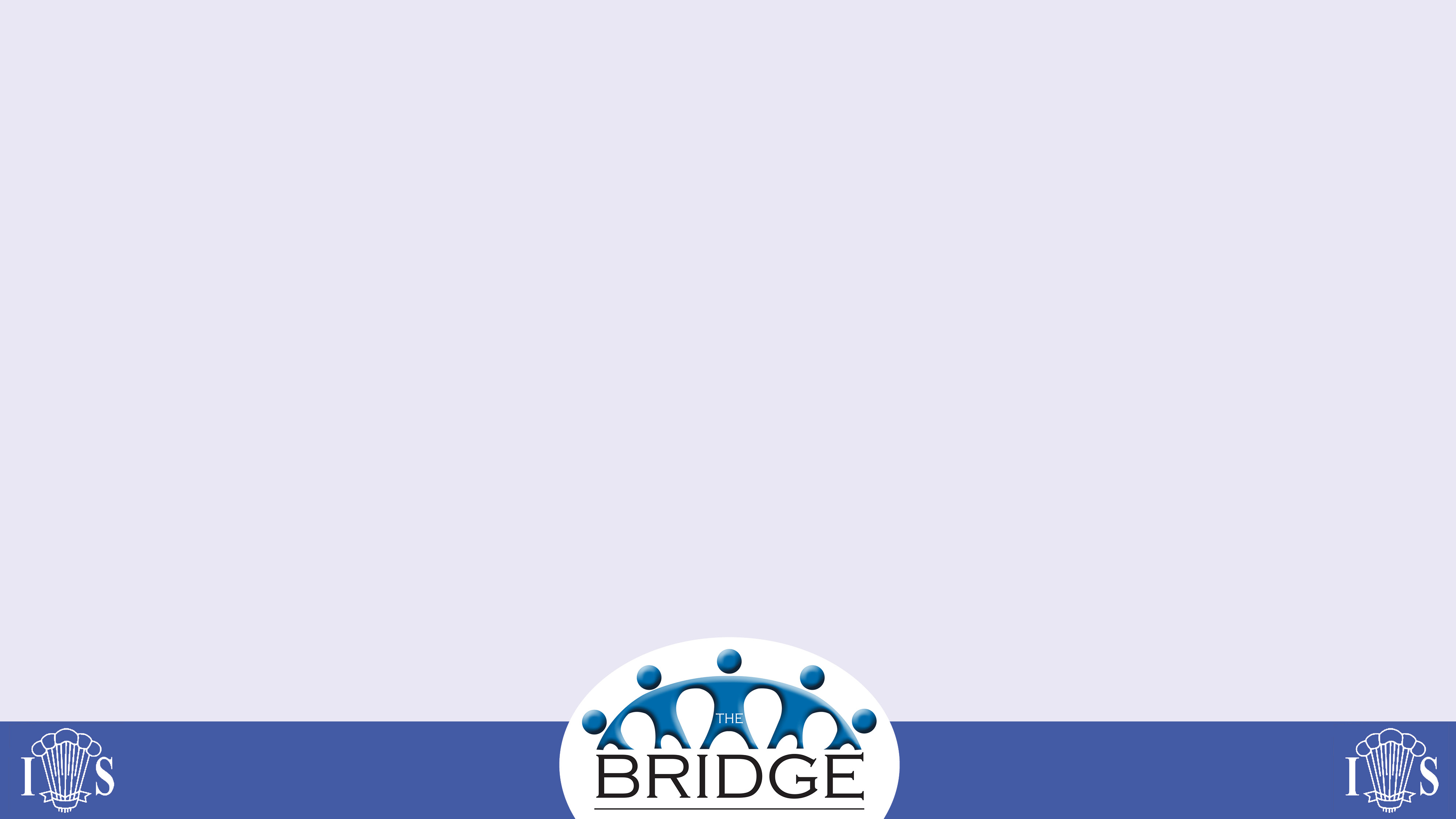 Next steps
Launch a mini bridge at our lower school site

New staff member added for next year plus increase in learning mentor capacity for two days

Train the team on therapeutic thinking so we can have a bigger impact on short term placements and change behaviour.

Explore more vocational courses

Find supported work experience visits.

Ensure these students can access all the activities on offer in the school eg Y11 graduation, Y11 prom, educational visits etc